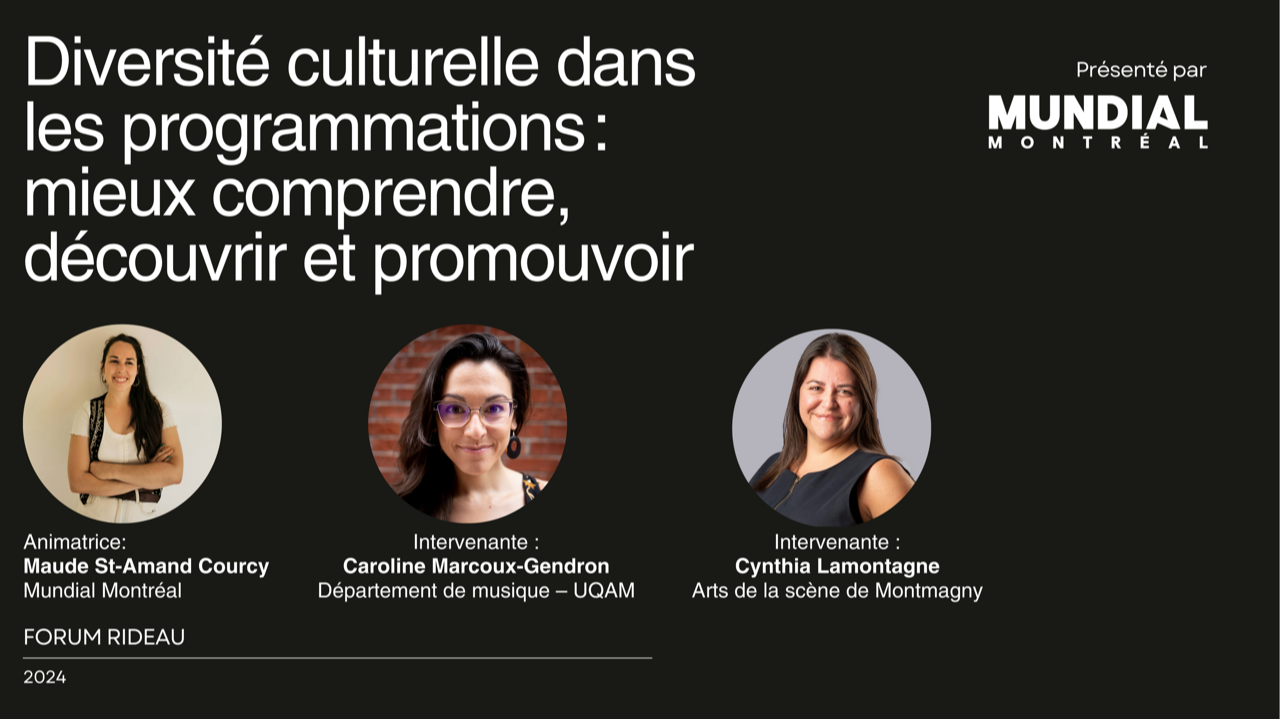 « musiques du monde »
diversités culturelles
Artistes
Publics
Musiques
« musiques du monde »
diversités culturelles
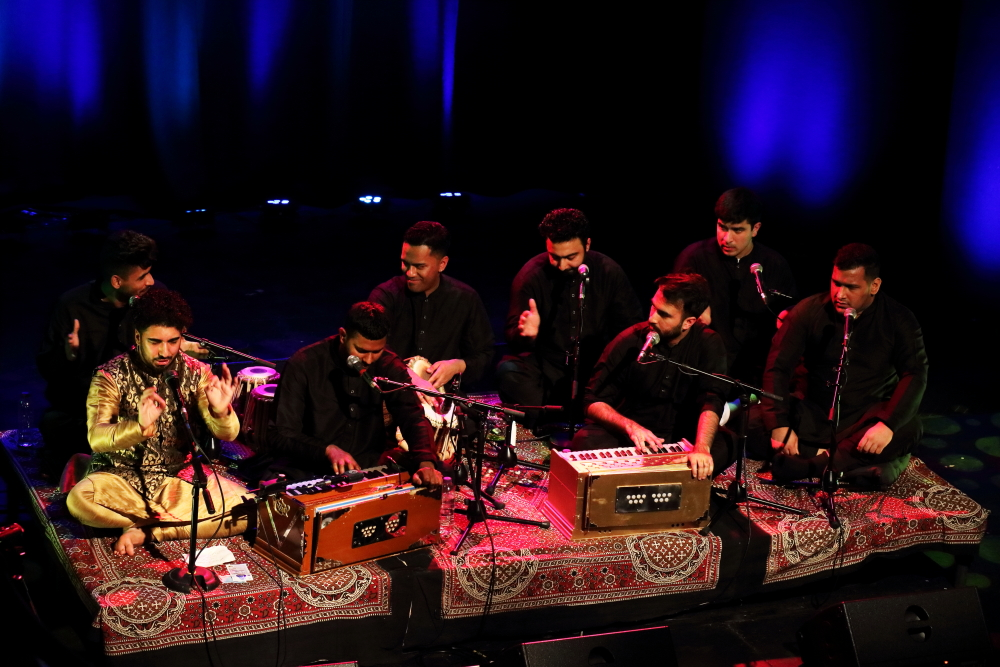 MYTHE 1
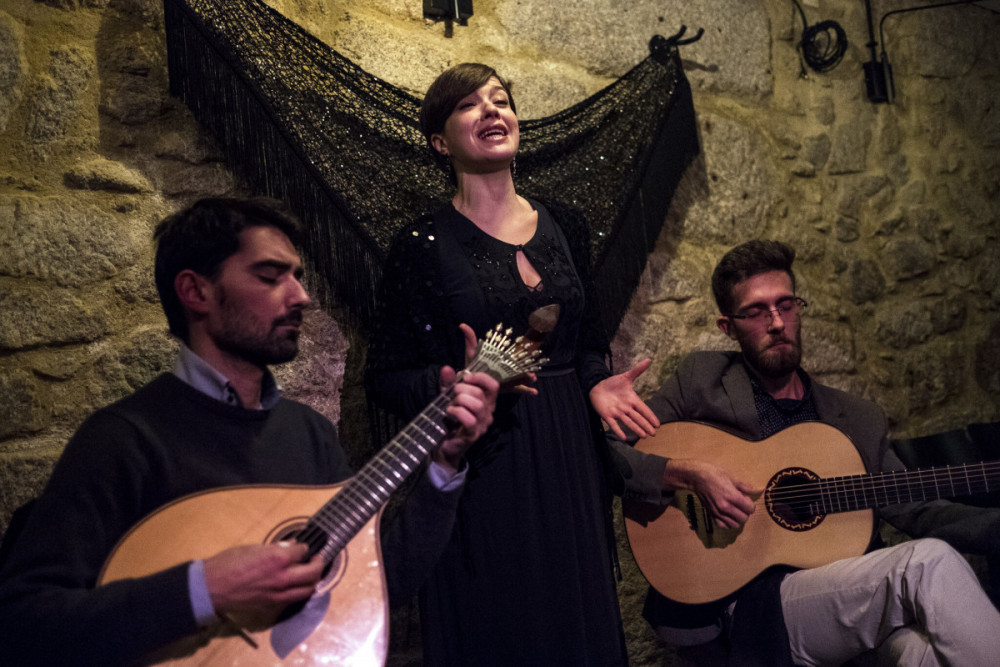 Les « musiques du monde » sont des musiques traditionnelles
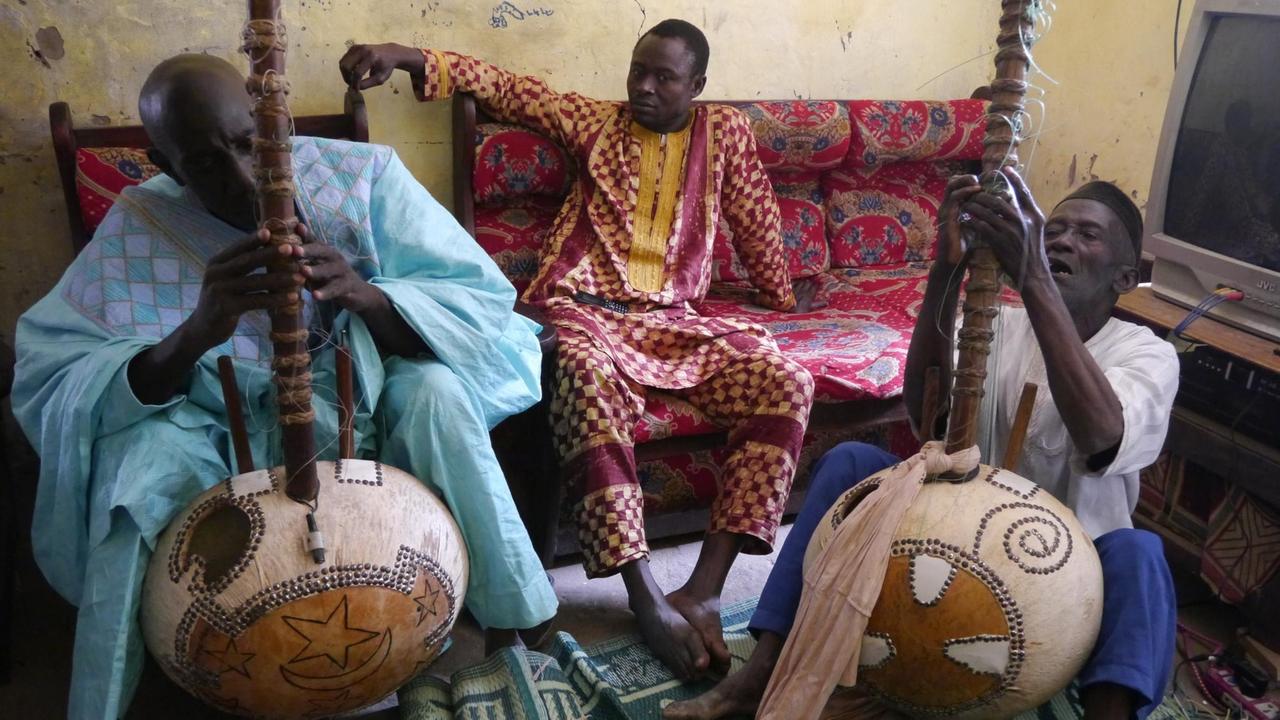 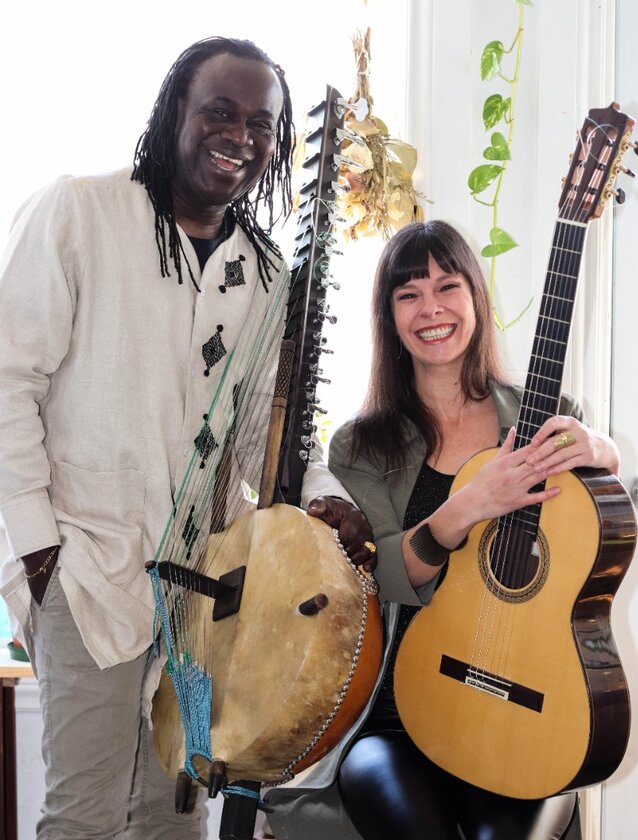 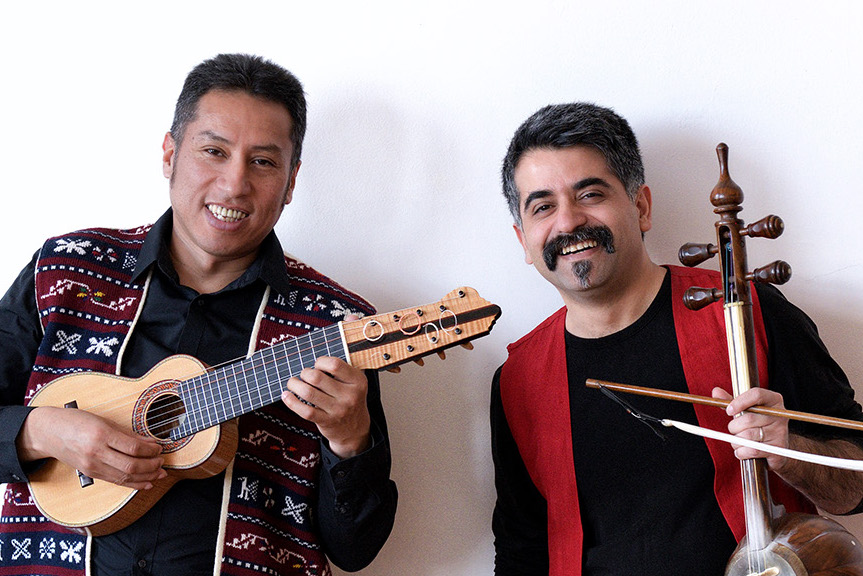 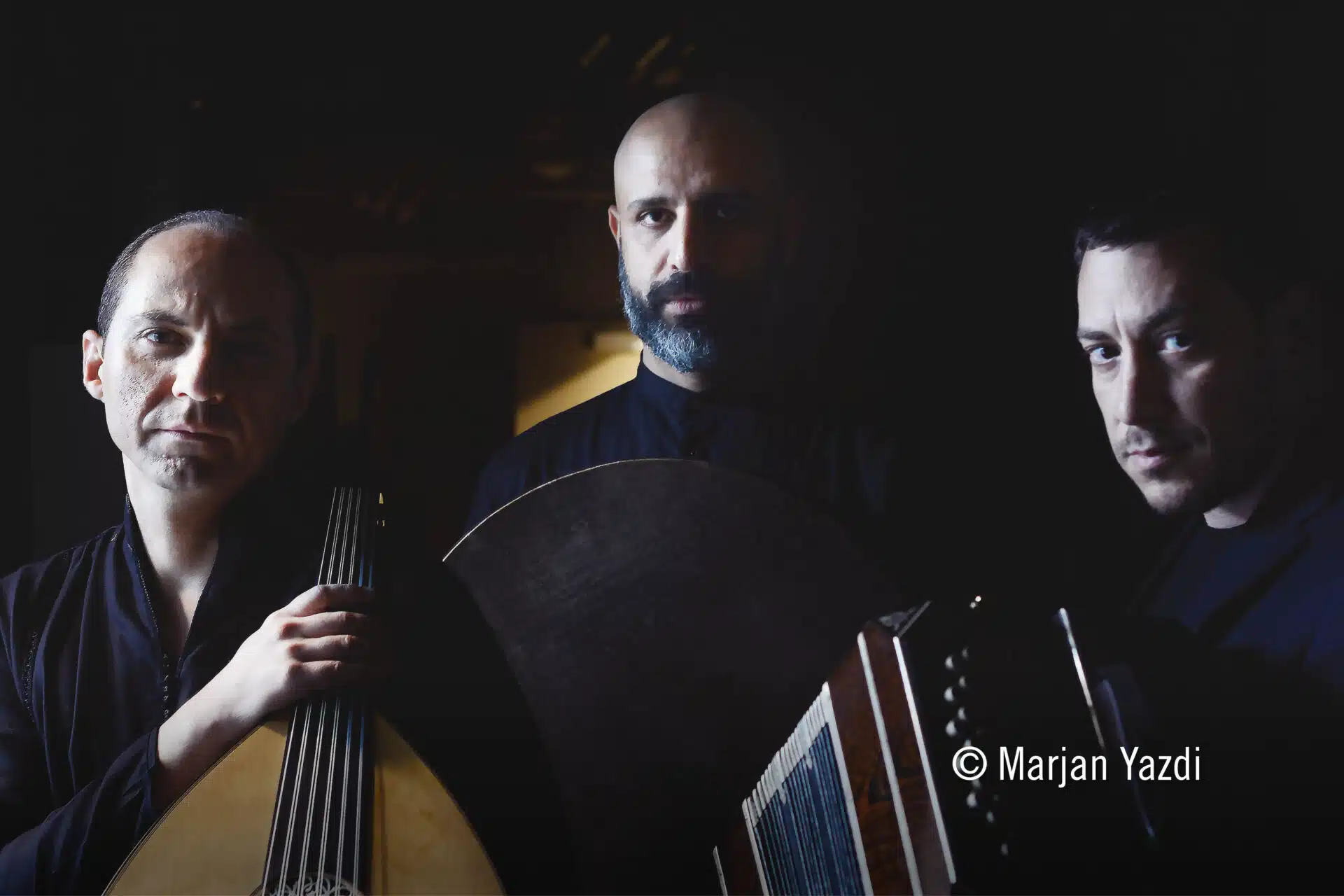 @Michael Slobodian
… de traditions très diverses


…de traditions métissées
MYTHE 1
Les « musiques du monde » (ne) sont (pas que) des musiques traditionnelles
…l’étiquette « musiques du monde » n’est pas universelle
MYTHE 2
Les « musiques du monde » vont diversifier vos publics
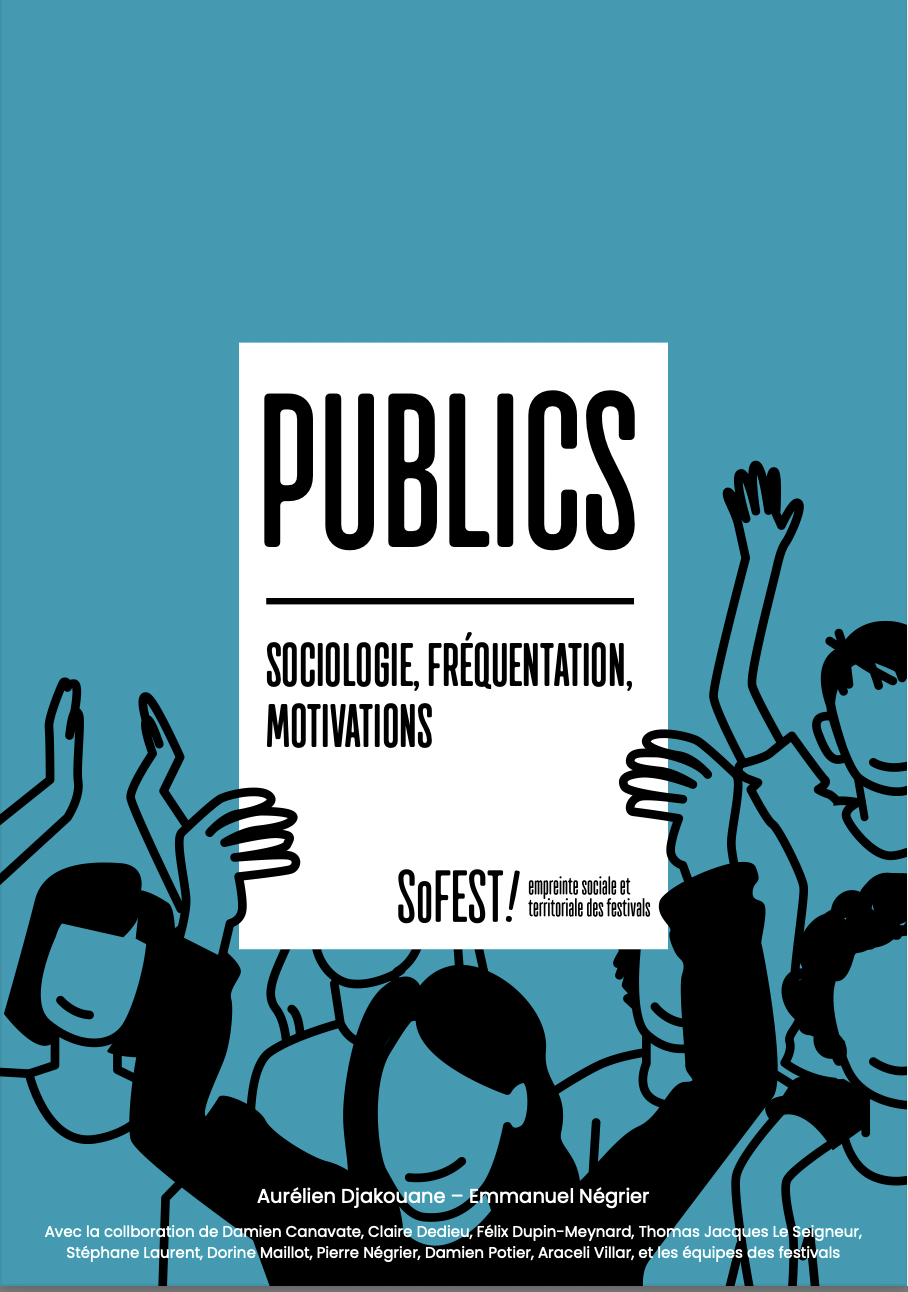 26 000 questionnaires
91 festivals
Aucune véritable spécificité (sociodémographique, de motivations, de goûts) des publics de festivals de musiques du monde
…plusieurs publics de « musiques du monde » qu’on n’arrive plus à départager


…l’importance du contexte et de plusieurs paramètres « extra-musicaux » pour diversifier les publics
MYTHE 2
Les « musiques du monde » vont diversifier vos publics
Oui, mais…
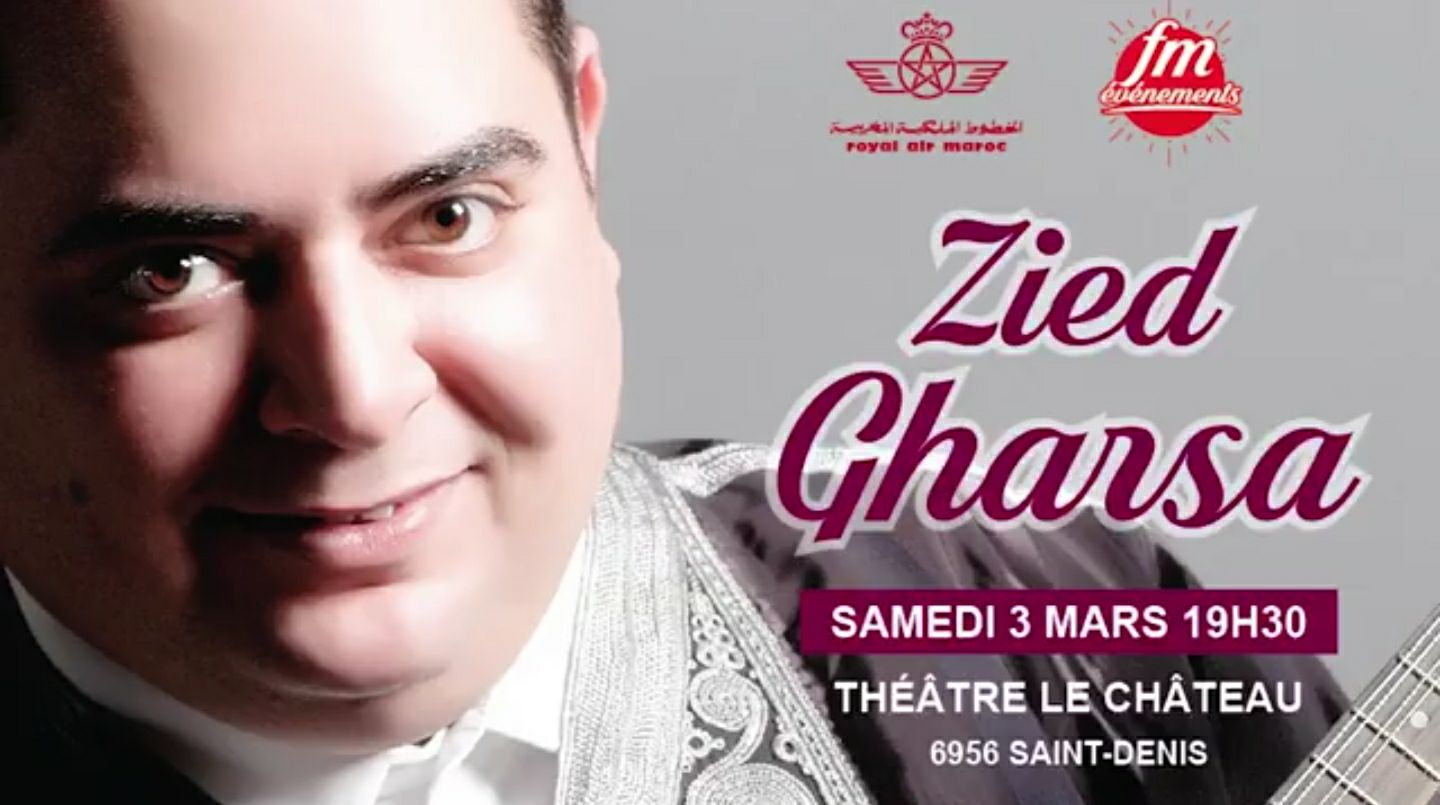 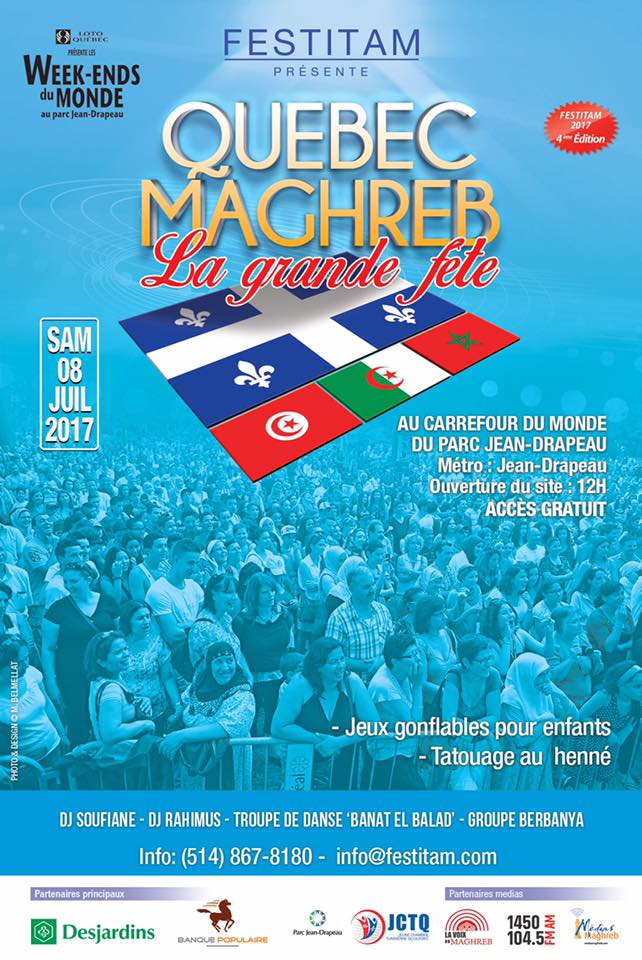 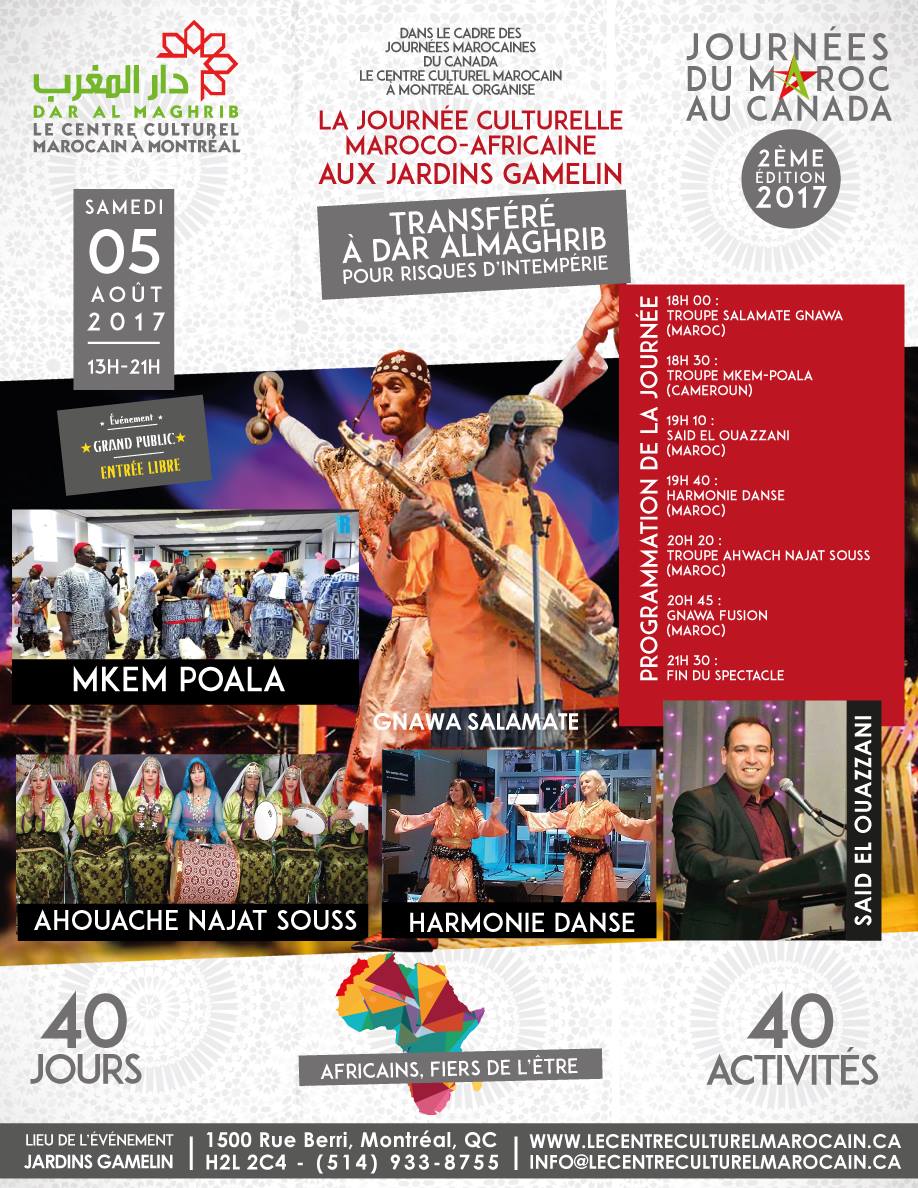 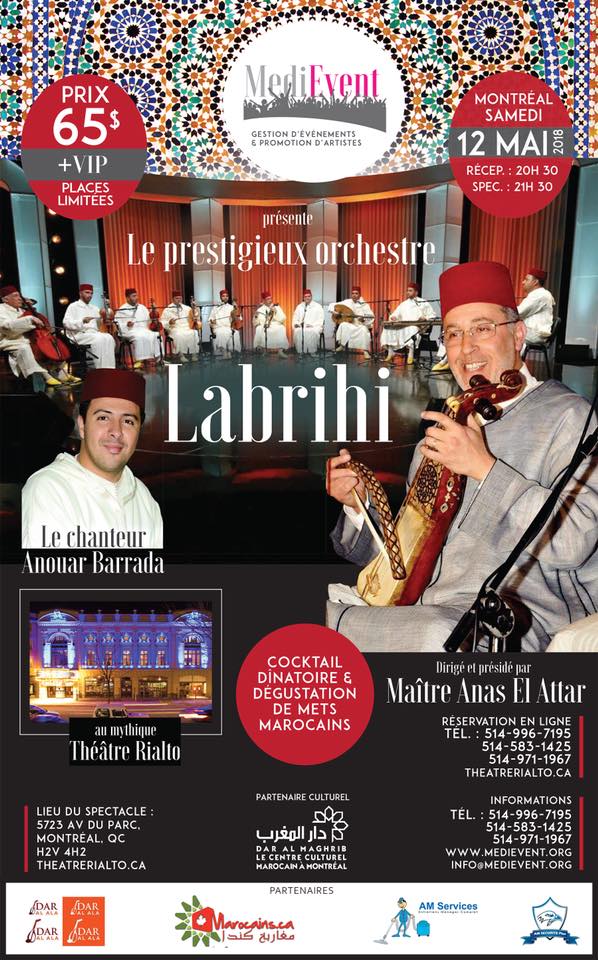 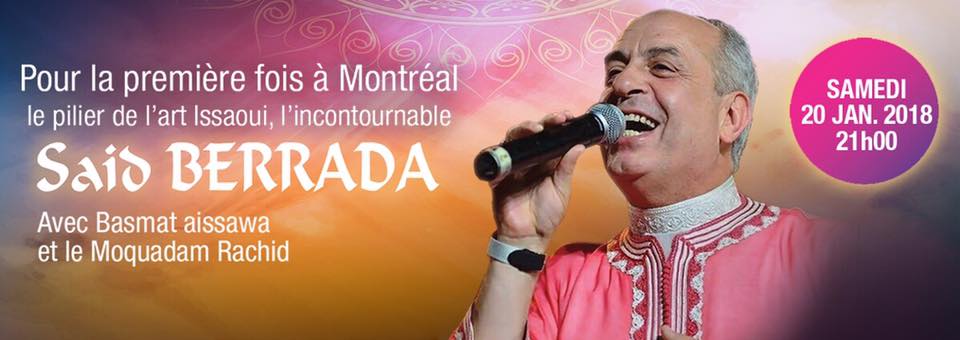 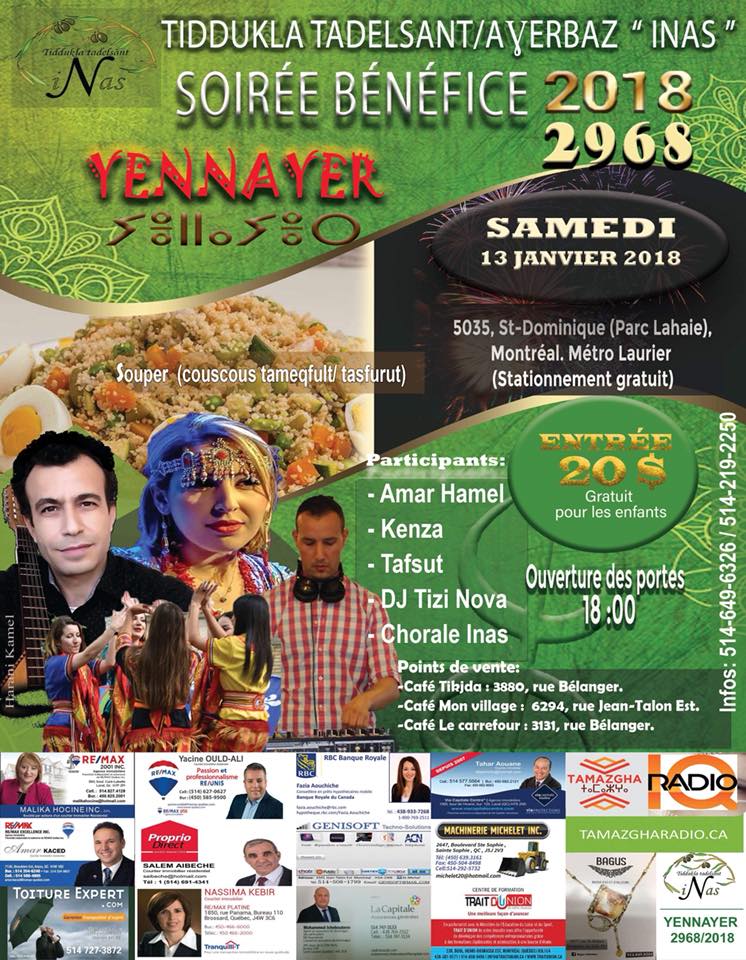 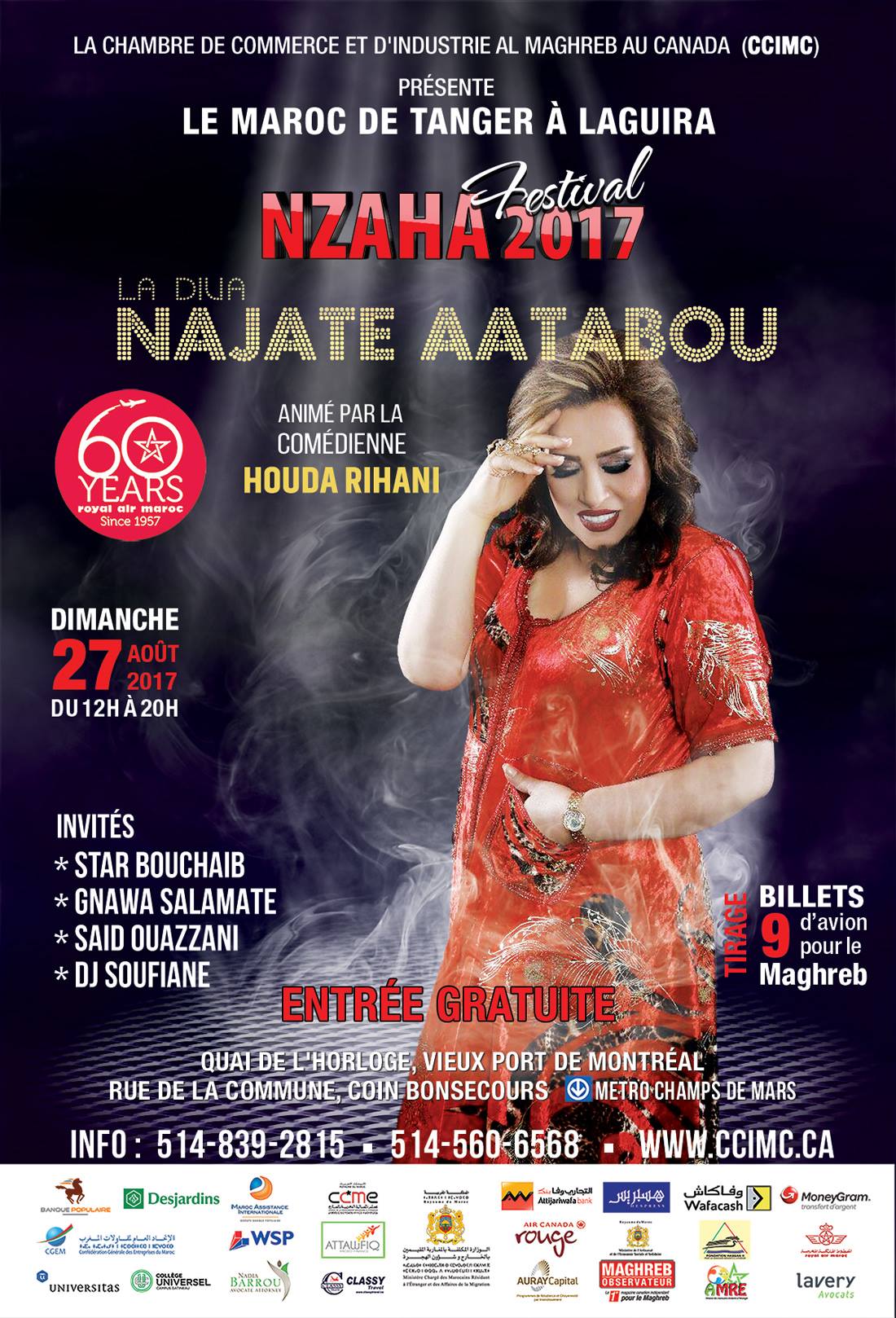 MYTHE 3
Les « musiques du monde » vont diversifier les artistes que vous présentez
Oui, mais encore…
S’intéresser à tout ce qui entoure ces musiques

Parler avec les artistes

Faire des partenariats de diffusion 

Diversifier ses canaux de communication

Profiter des ressources au Québec
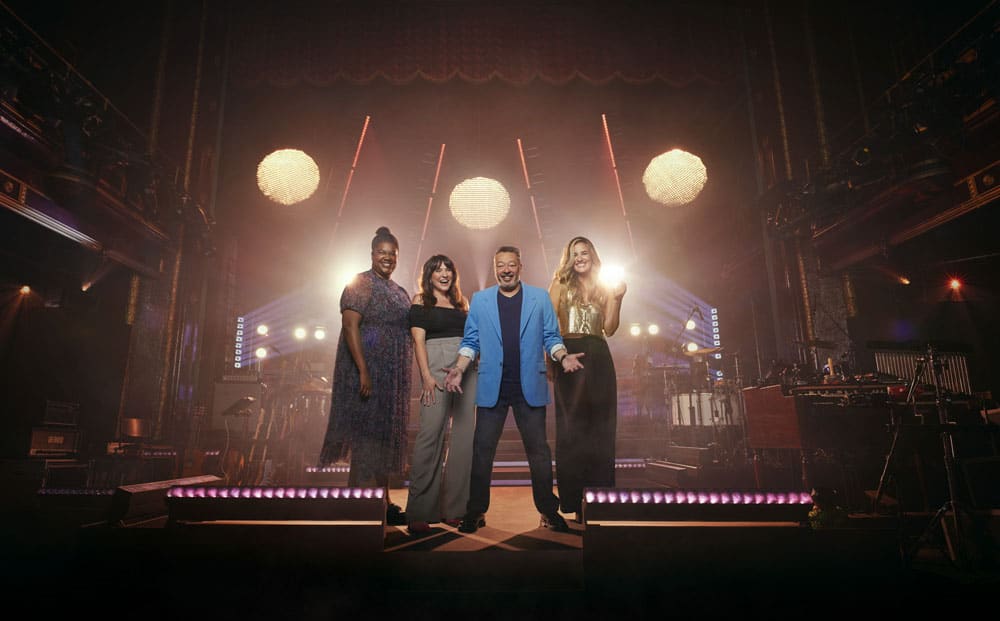 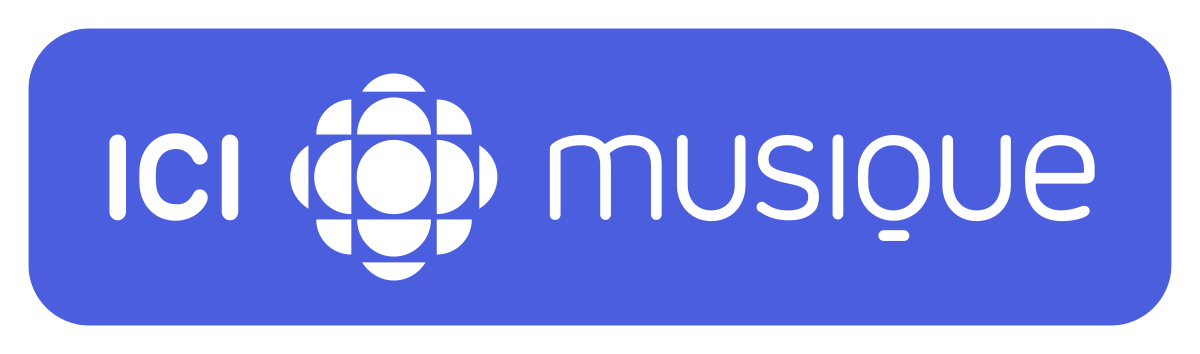 MÉDIAS
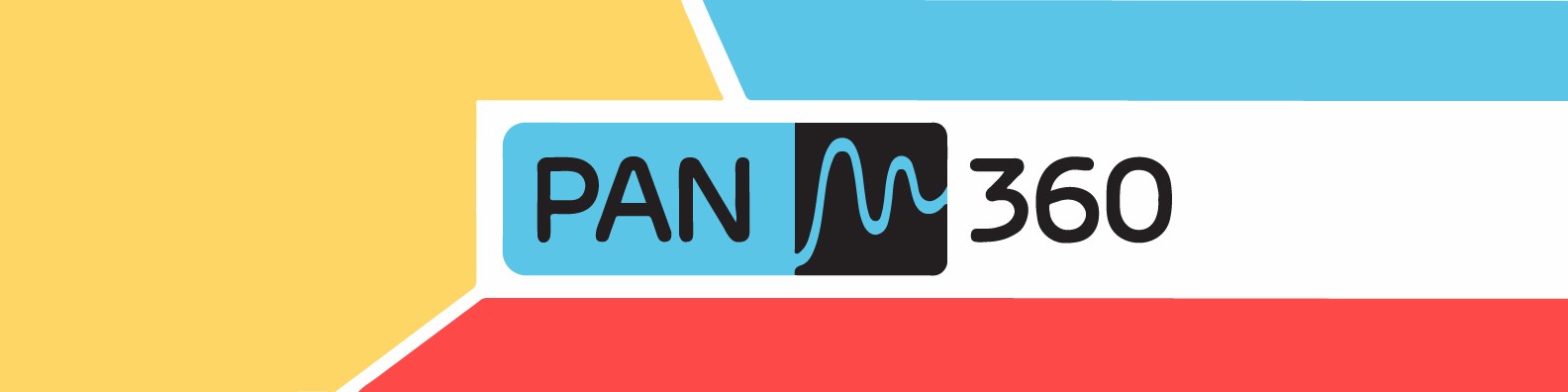 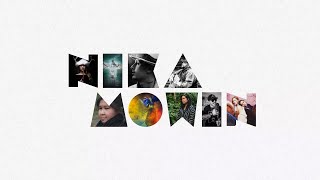 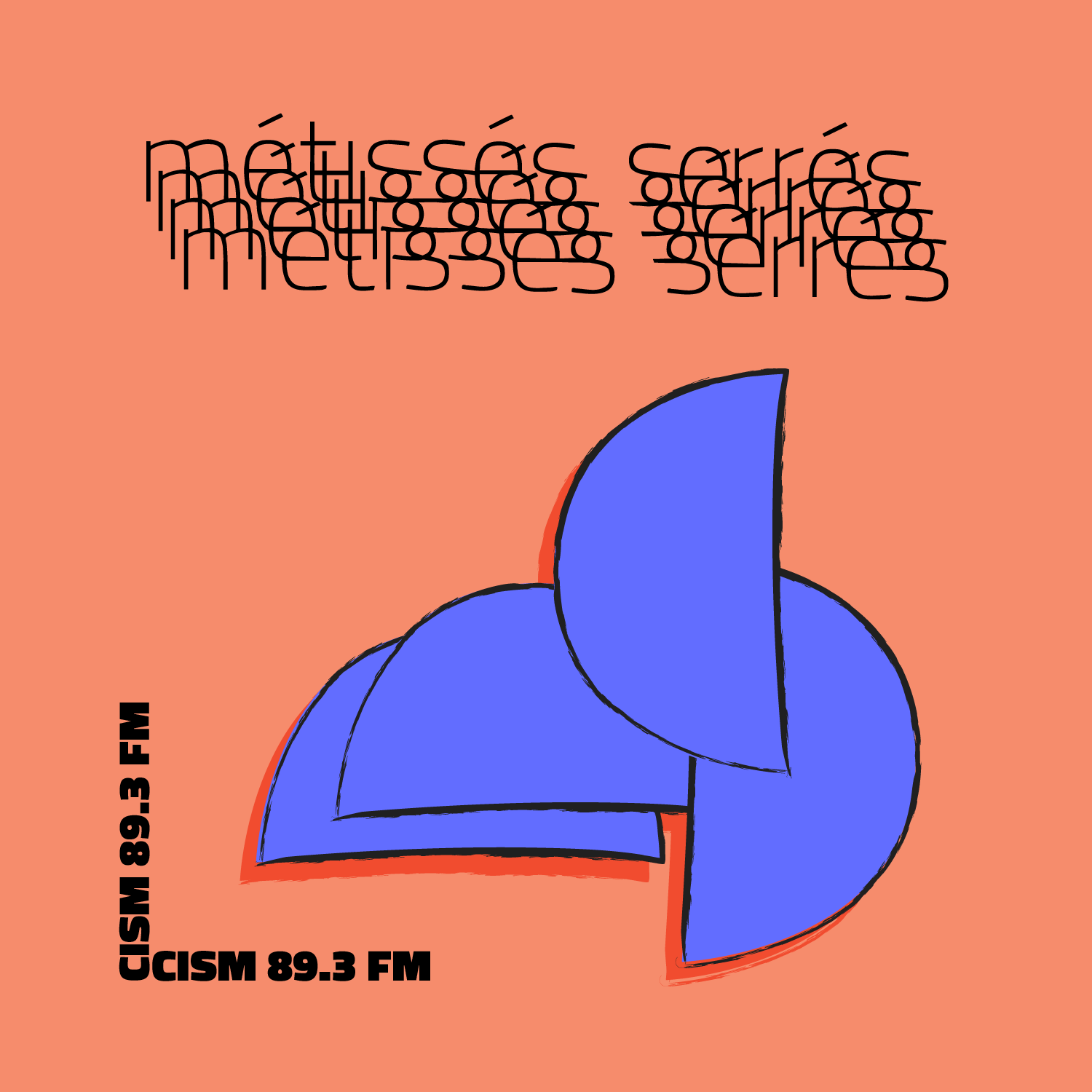 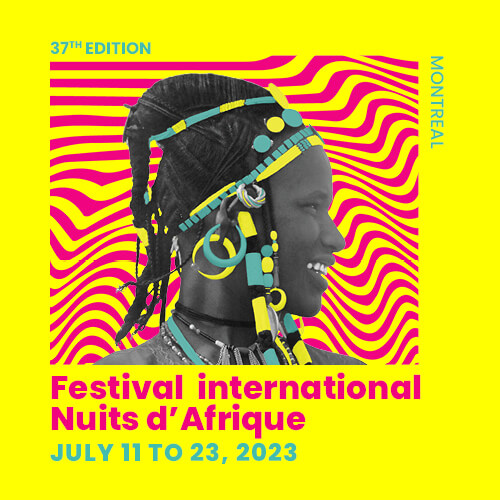 FESTIVALS, CONFÉRENCES & VITRINES
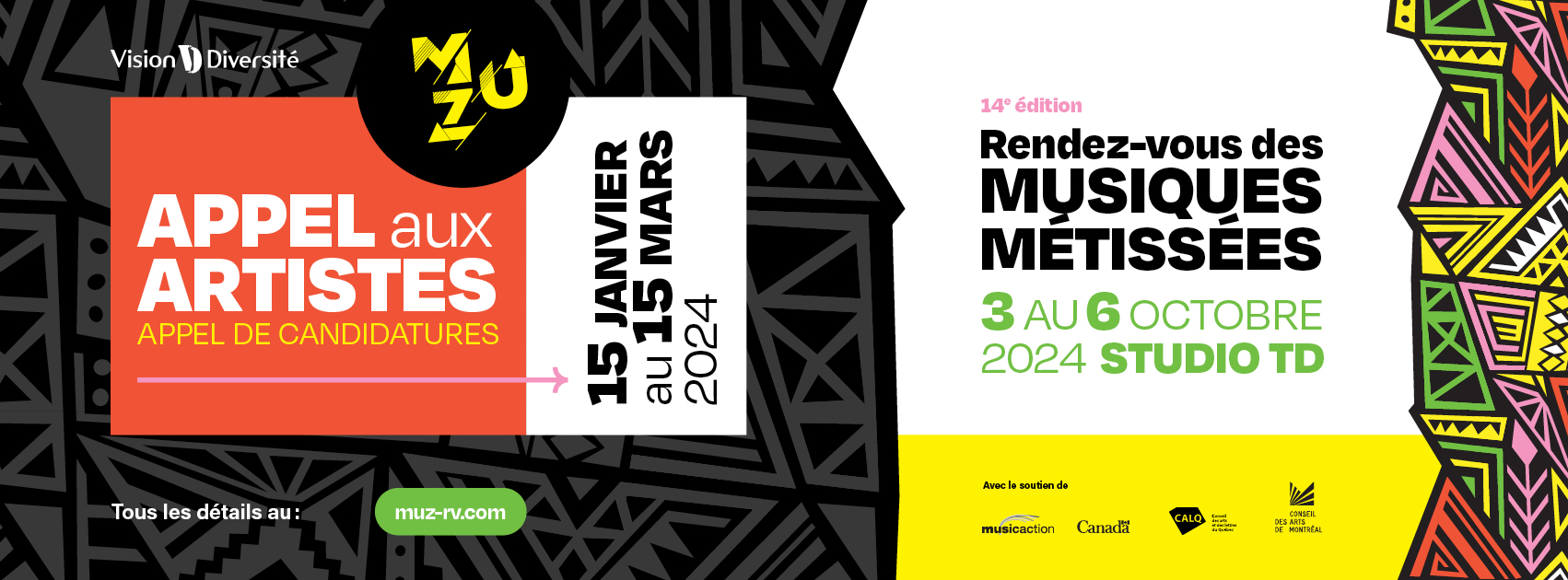 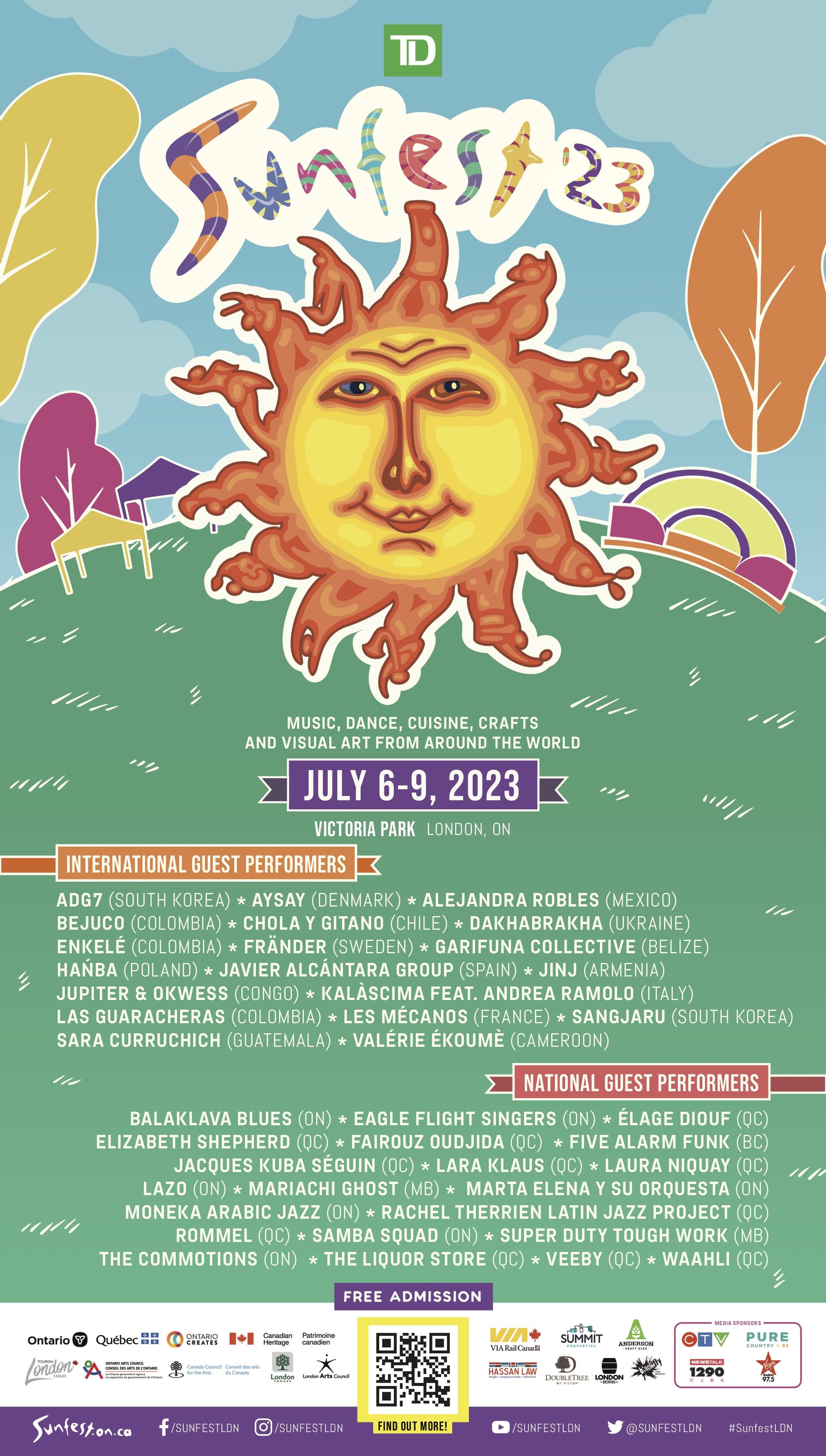 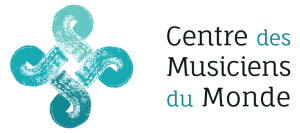 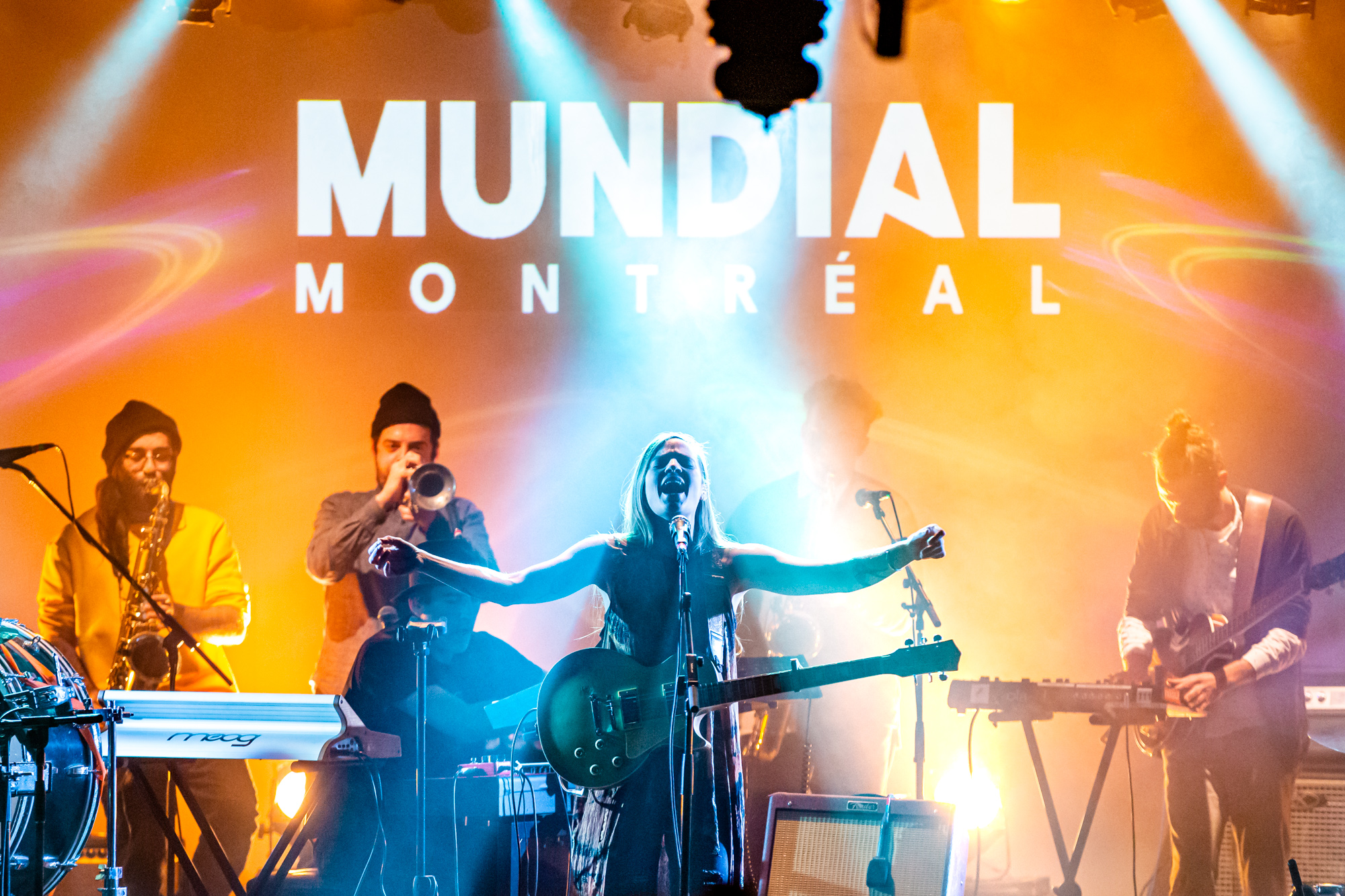 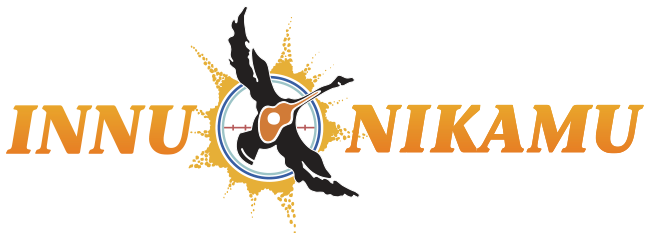 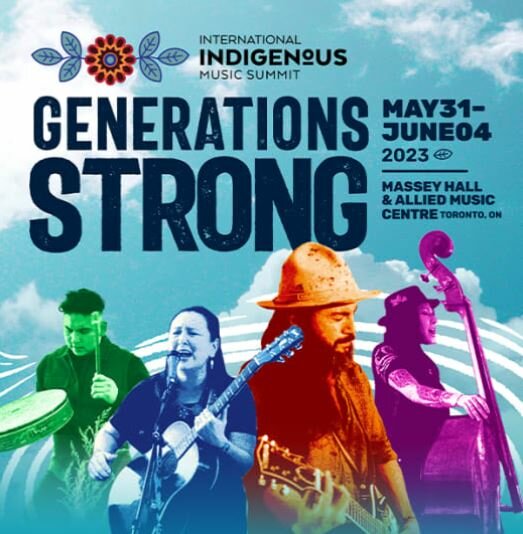 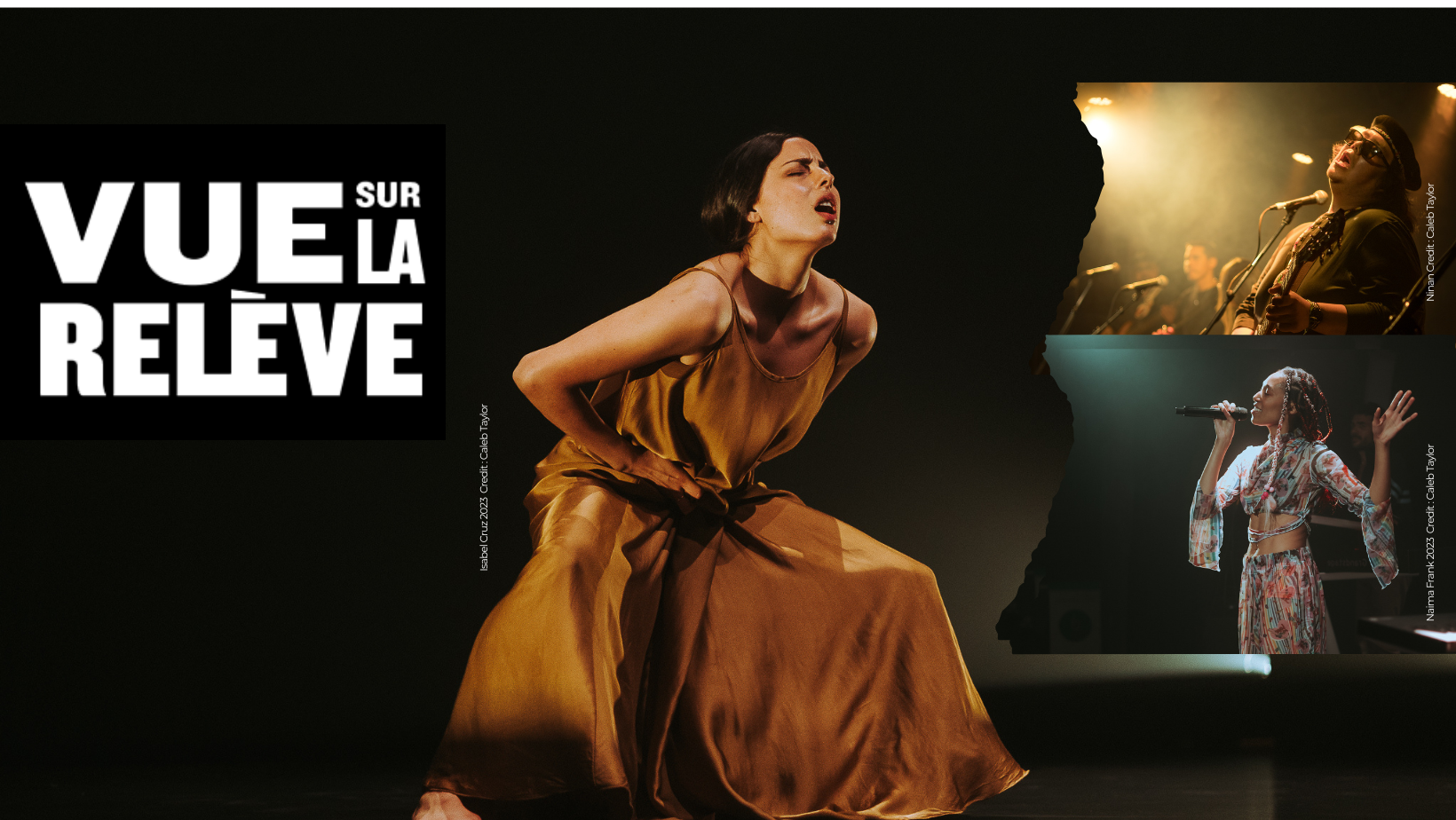 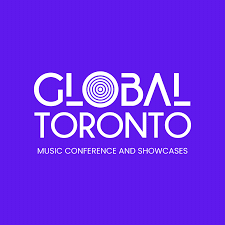 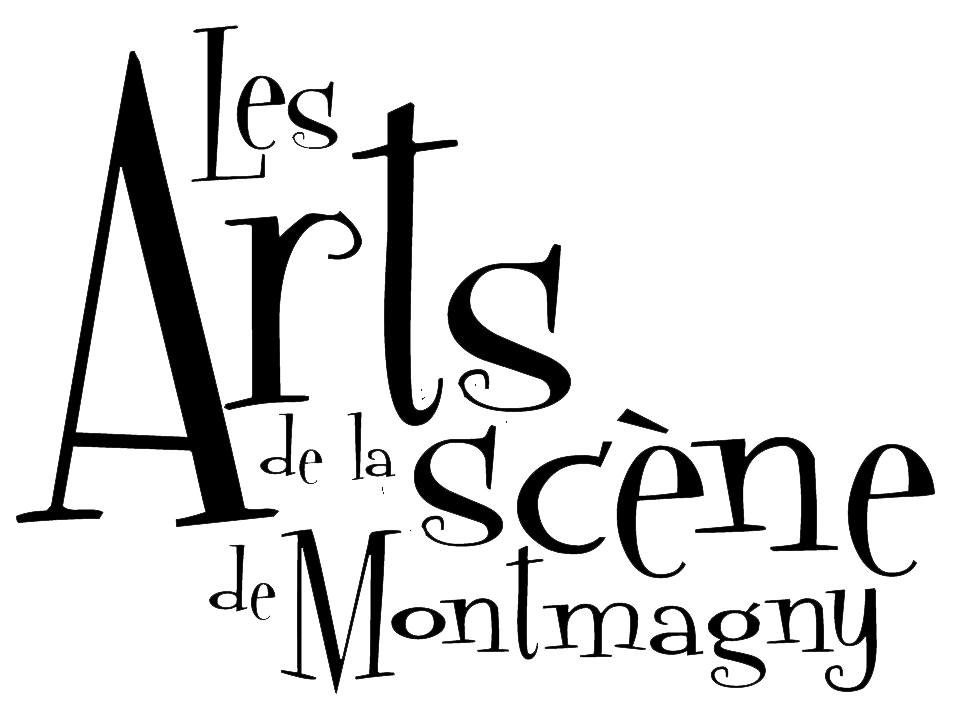 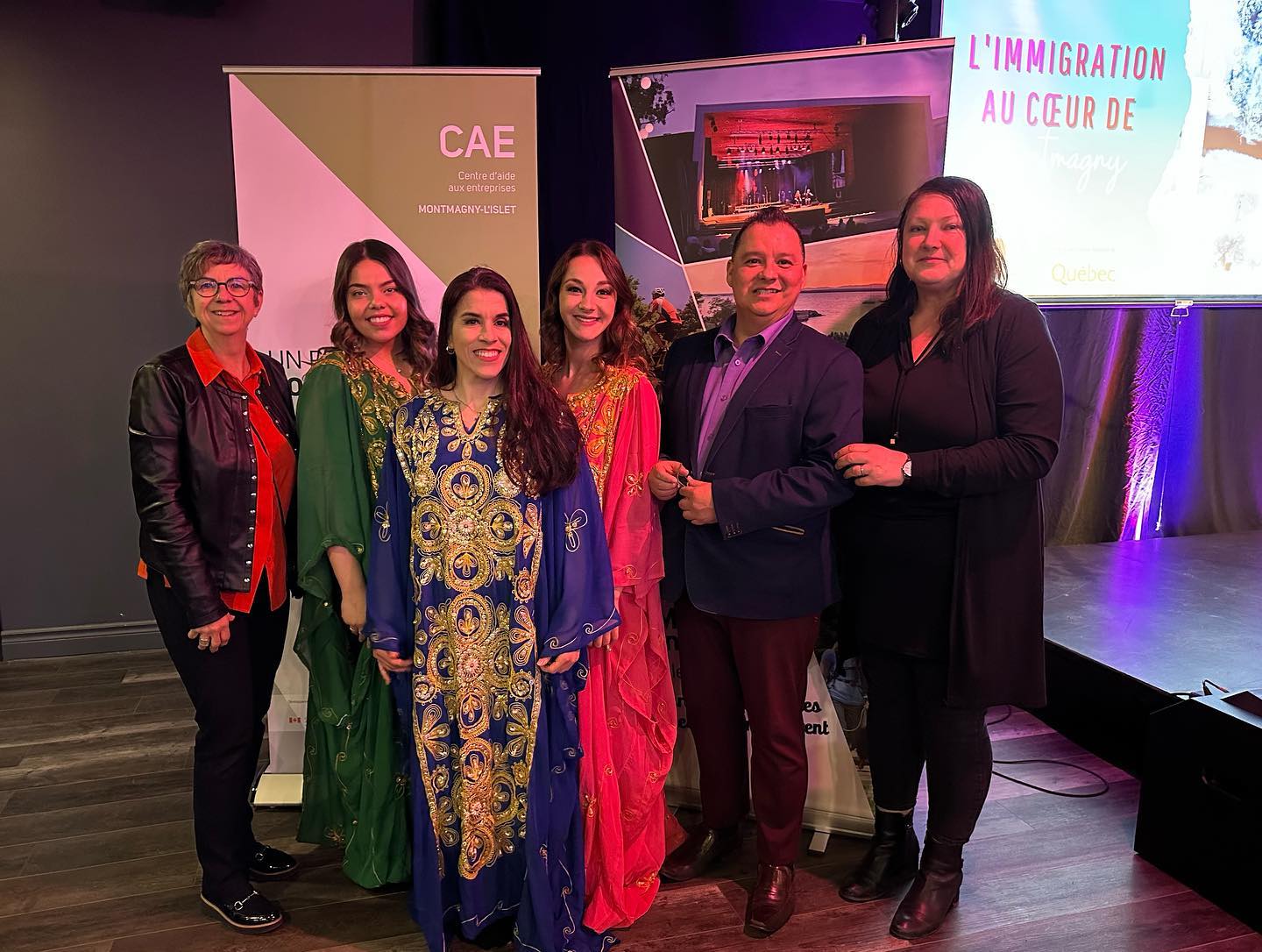 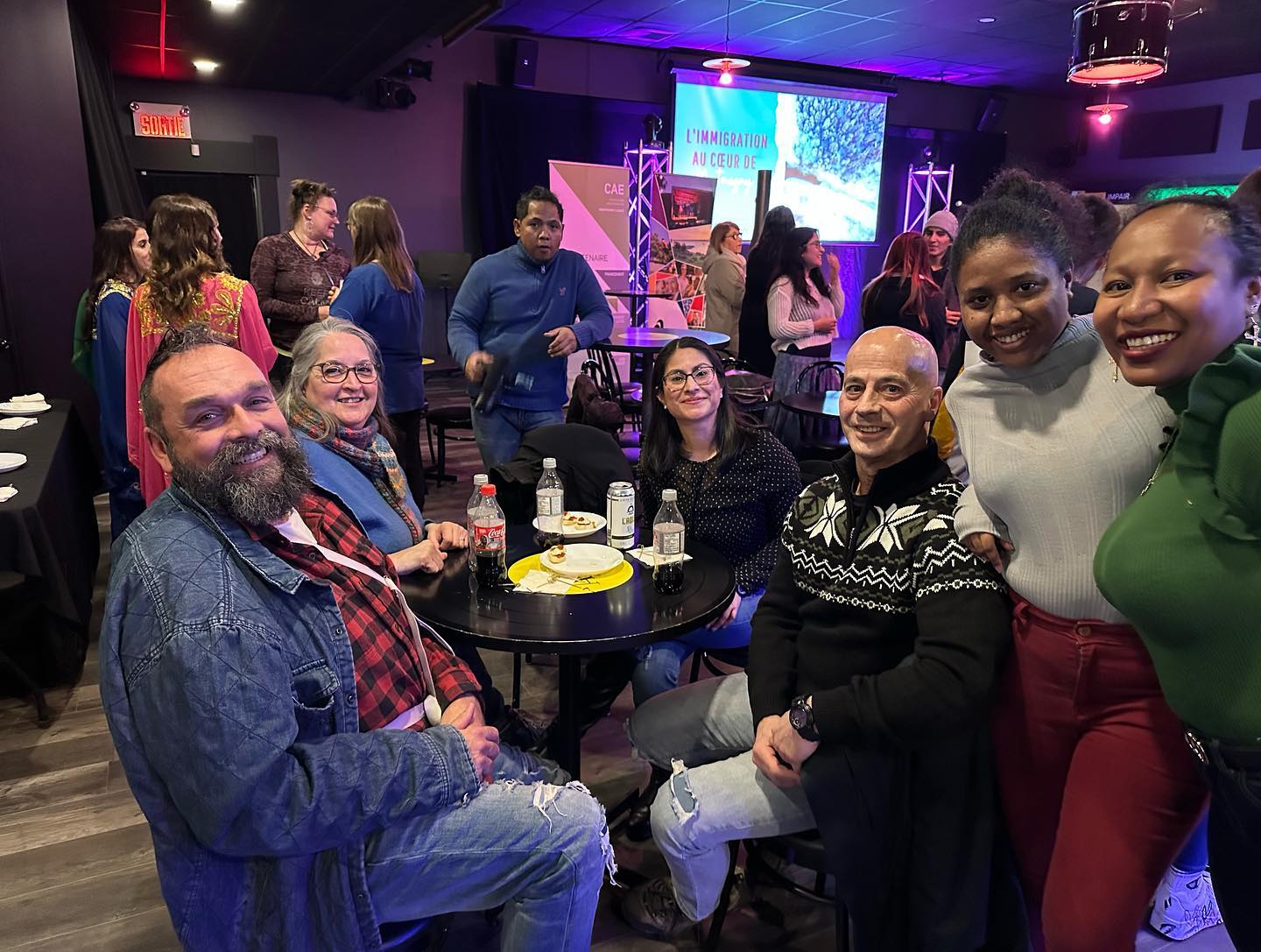 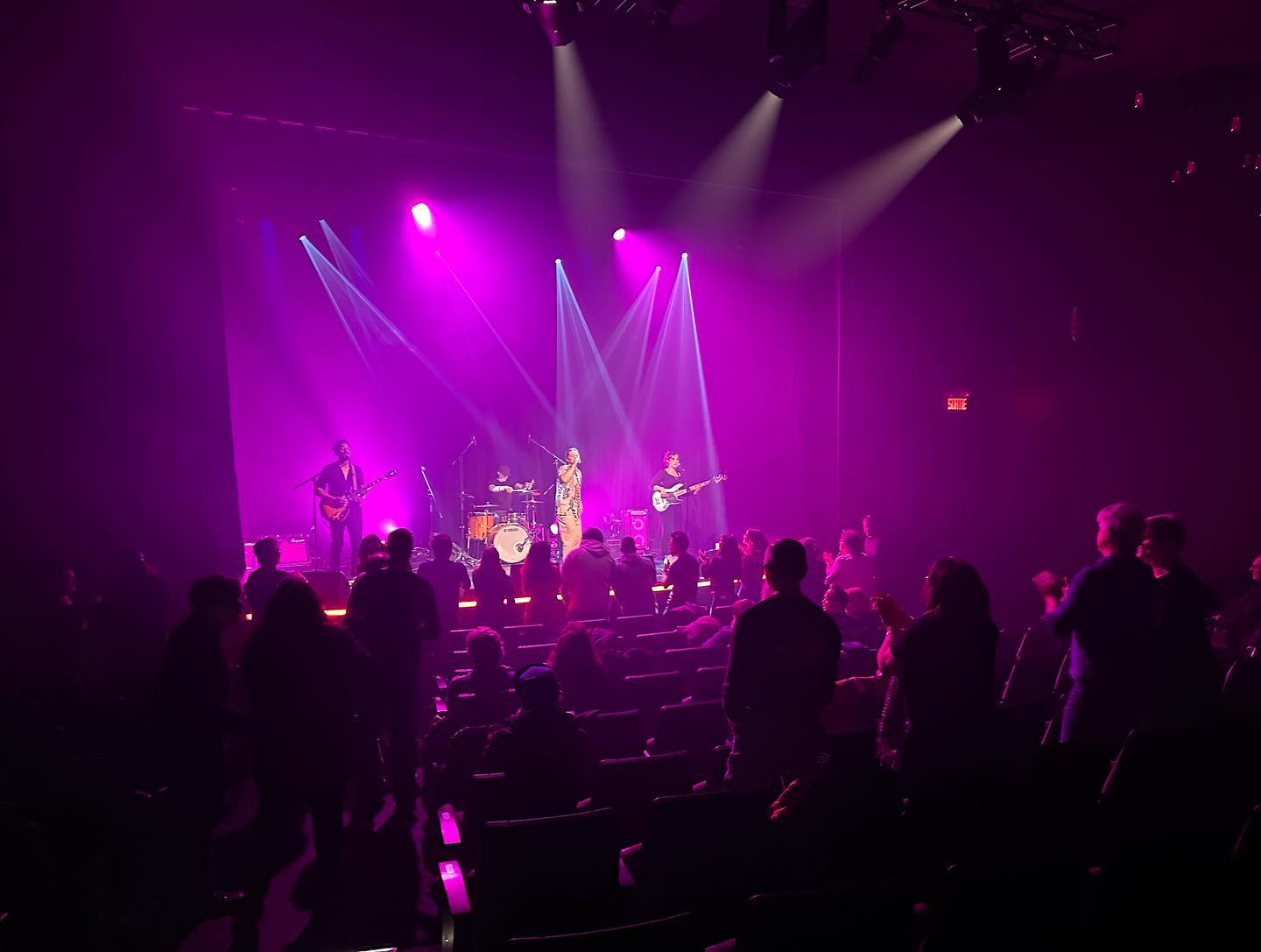 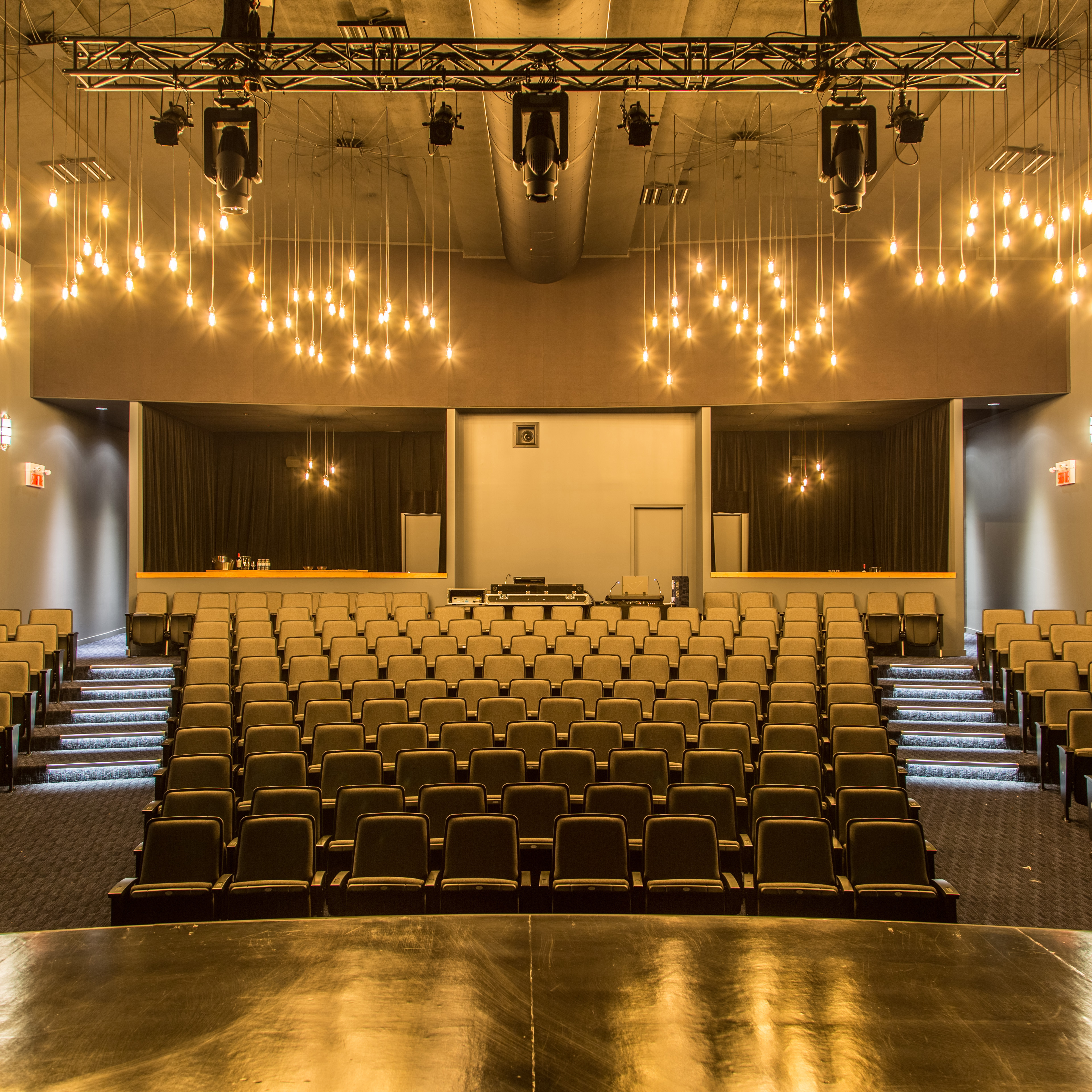 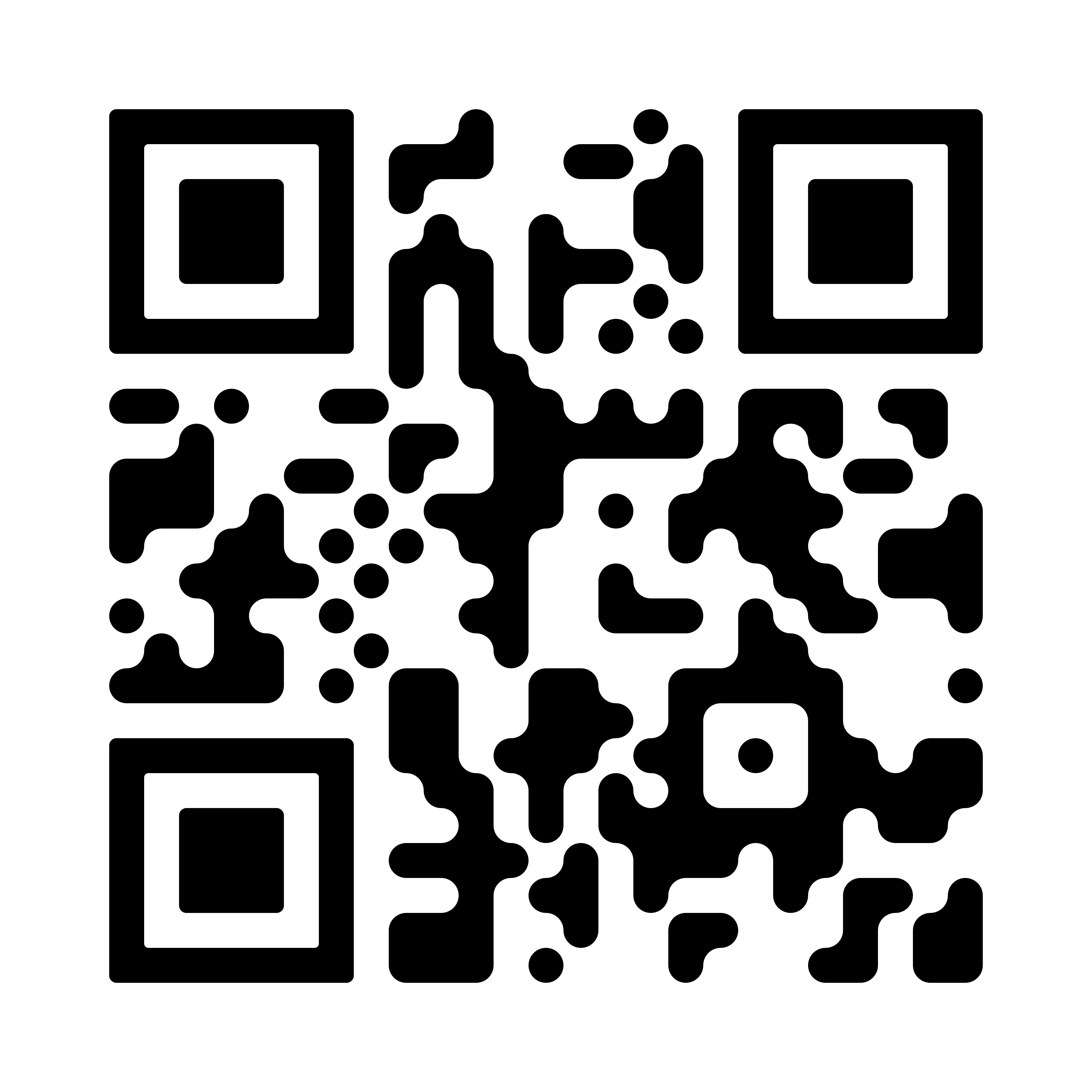 REJOINDRE LA LISTE D’ENVOIS DES RENCONTRES VIRTUELLES DU RÉSEAU ROUTES DU MONDE